Last year review 4
3° básico
Personal information
My name is ___Héctor___________.
My last name is _González______.
I am ___35__ years old.
I live in ___Rancagua__ city.
Personal pronouns
HE: el/ Carlos (sustantivo propio)
She: ella / Ignacia (sustantivo propio)
We: Nosotros/ Tony Stark and I 
You: tu / Peter Parker and you
They: ellos / Mike, Dustin, Eleven, and Lucas
I: yo

You: tu/ ustedes

He: el

She: ella

It: animal/ cosa

We : nosotros/ nosotras

They: ellos/ellas
Activity
https://www.liveworksheets.com/worksheets/en/English_as_a_Second_Language_(ESL)/Verb_to_be/Personal_pronouns_and_BE_du1736ue
Objective: say the numbers.
activity
https://www.liveworksheets.com/worksheets/en/English_as_a_Second_Language_(ESL)/Vocabulary/Numbers_1_to_20_-_3_zx784288bg
prepositions
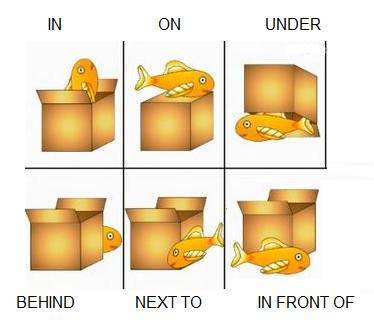 Complete sentences.
1. The fish is in the box
2. The fish is _on_ the box.
3. The fish is _under the box_.
4 the fish_is behind the box_.
5. The fish is next to the box_.
6. The fish_is in front of the box_.
Activity
https://www.liveworksheets.com/worksheets/en/English_as_a_Second_Language_(ESL)/Prepositions_of_place/Prepositions_of_place_-_listening_exercise_sf7167cf
Objective: saying  the days of the week
Days of the week
Monday 
Tuesday
Wednesday
Thursday
Friday
Saturday
Sunday
Watch this video
https://www.youtube.com/watch?v=2i4CbCINjWA
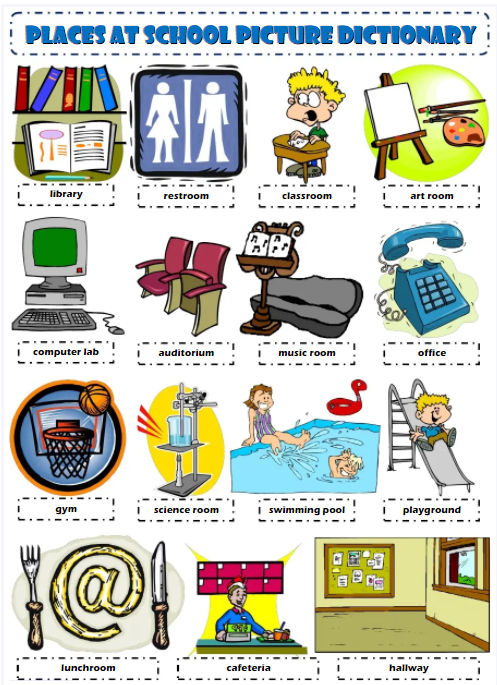 activity
https://www.liveworksheets.com/worksheets/en/English_as_a_Second_Language_(ESL)/School_rooms_and_places/School_places_fe21401fu